草食動物と肉食動物
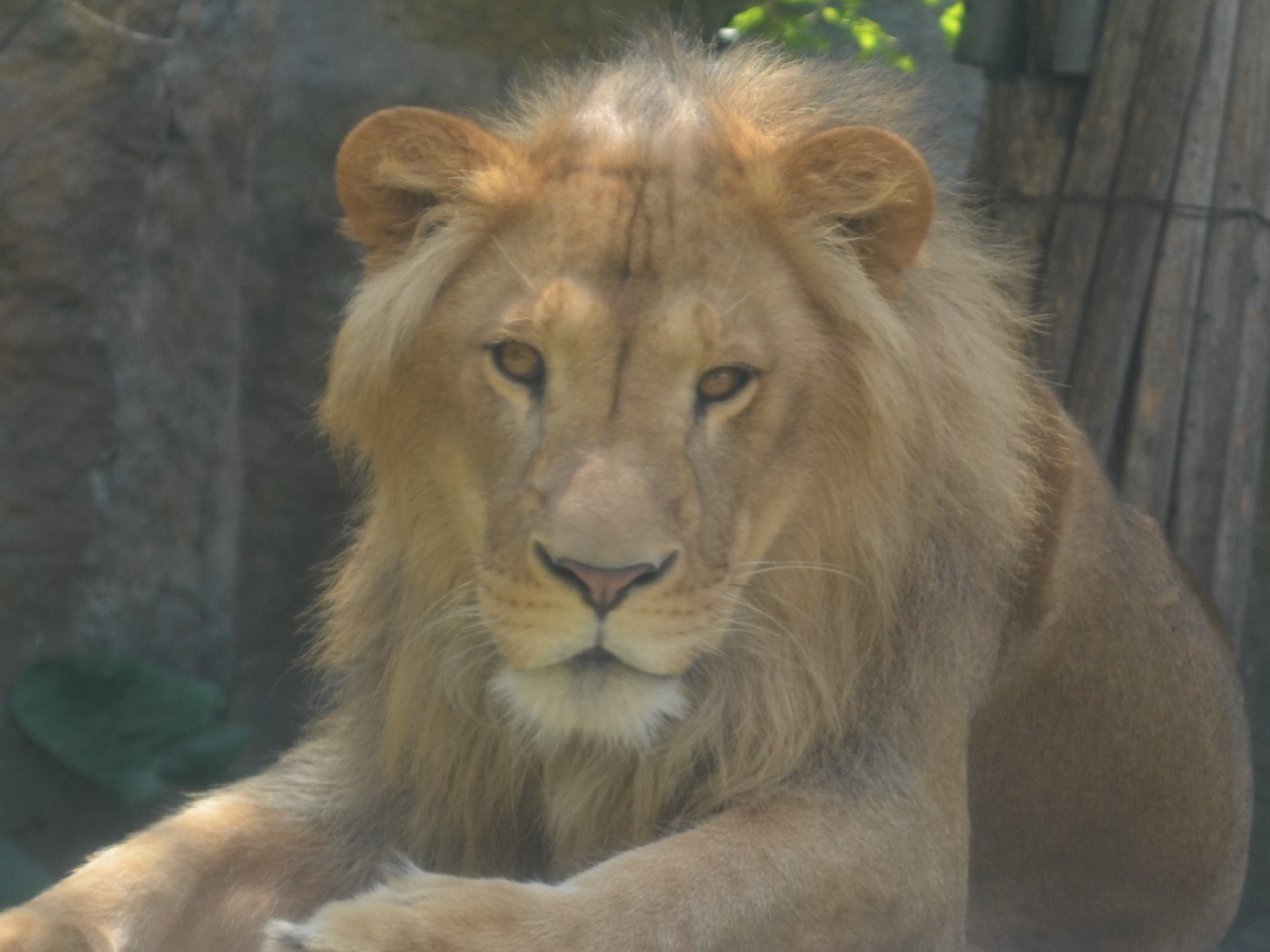 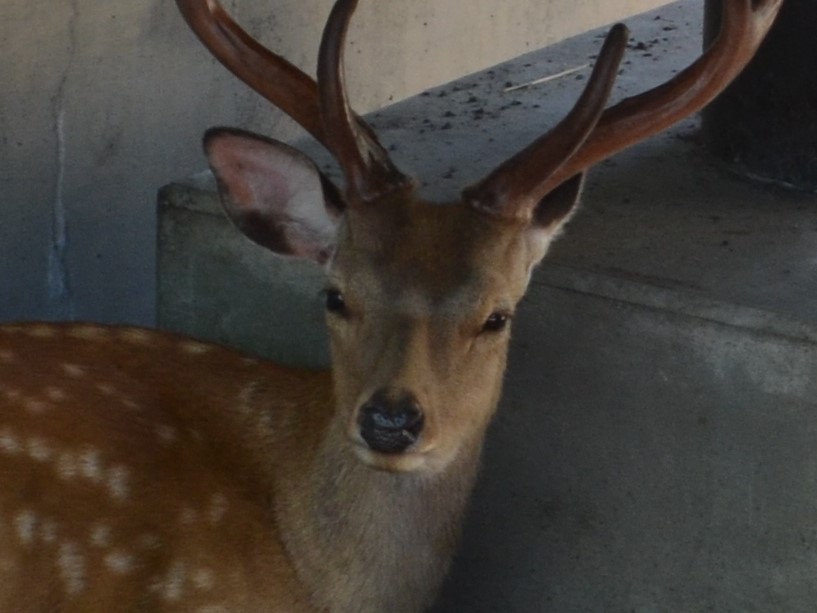 次の画面を使って、
動物の目の位置とその理由について
説明しなさい。
草食動物の目は、
顔の（　　）にある。
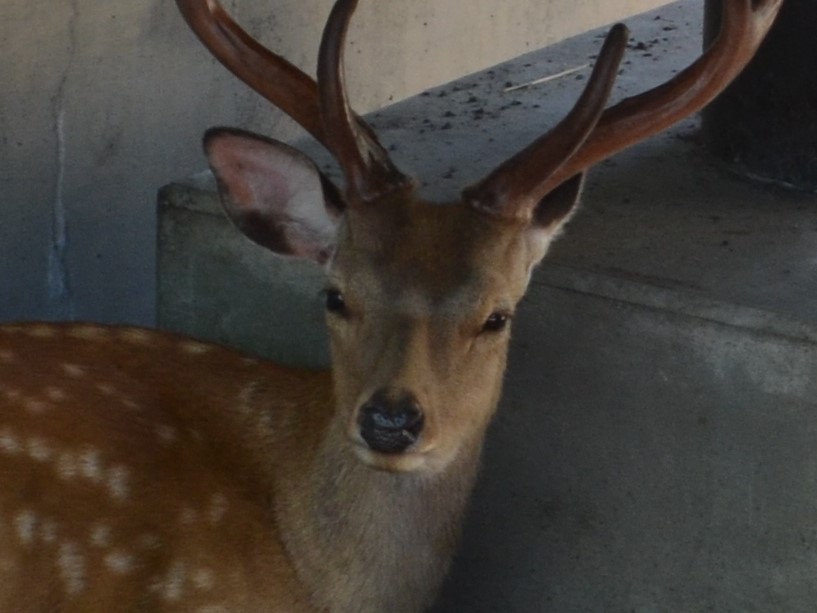 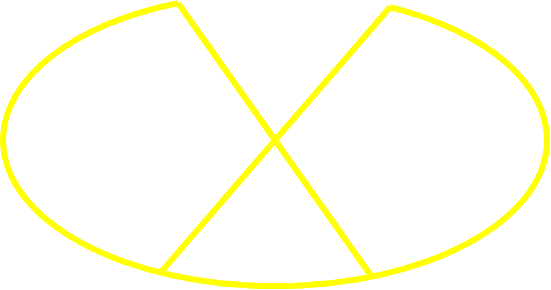 そのため、
（　　　　　　　　）が広い
これは、（　　　　　　　）に適している。
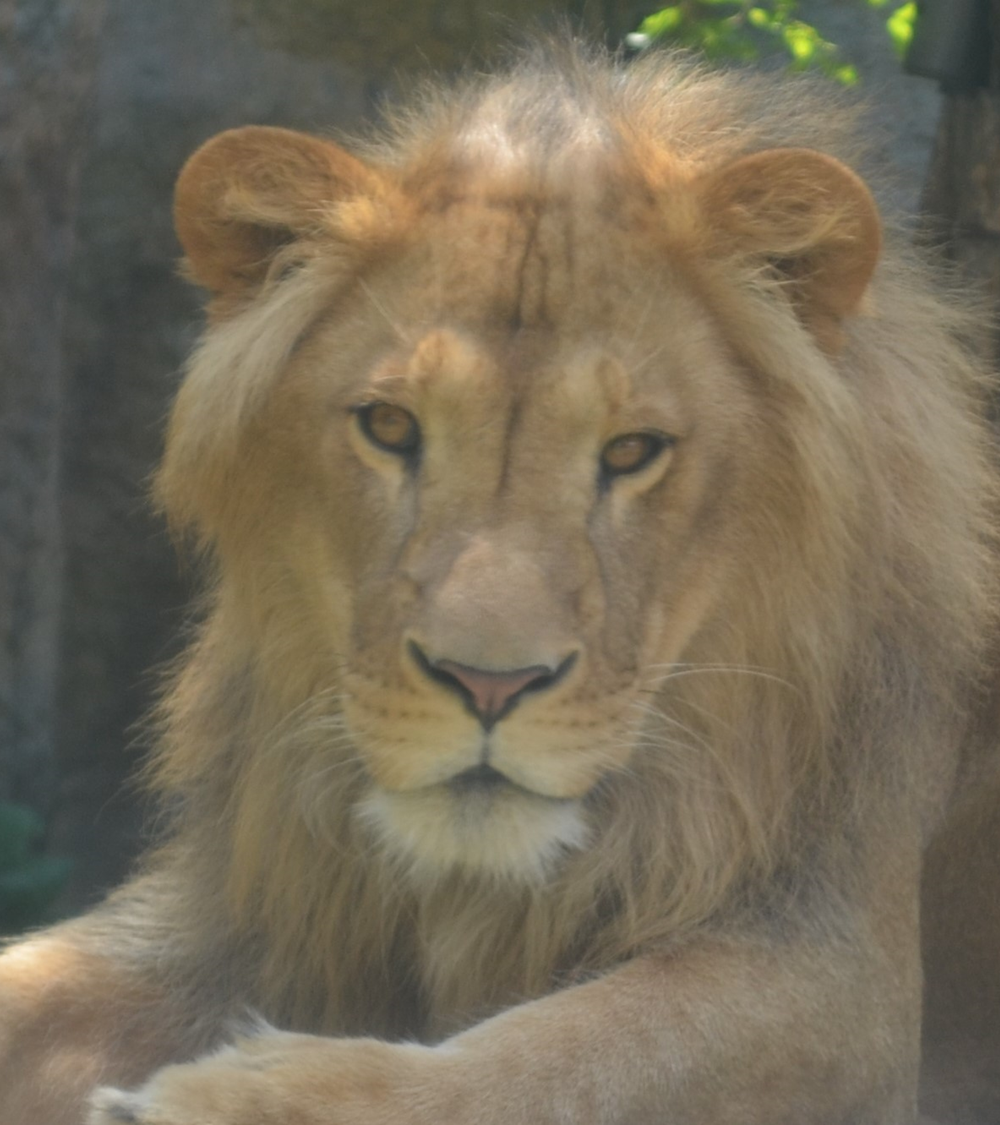 肉食動物の目は、
顔の（　　）にある。
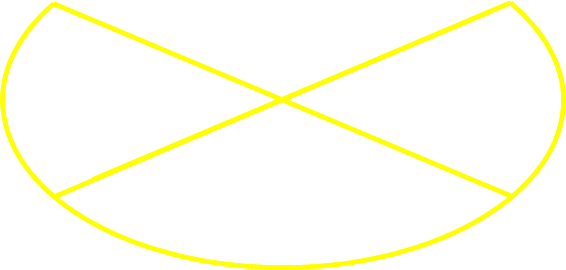 そのため、
（　　　　　　　　）が広い
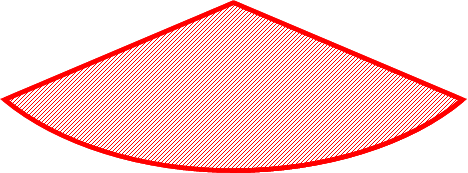 これは、（　　　　　　　）に適している。
草食動物と肉食動物
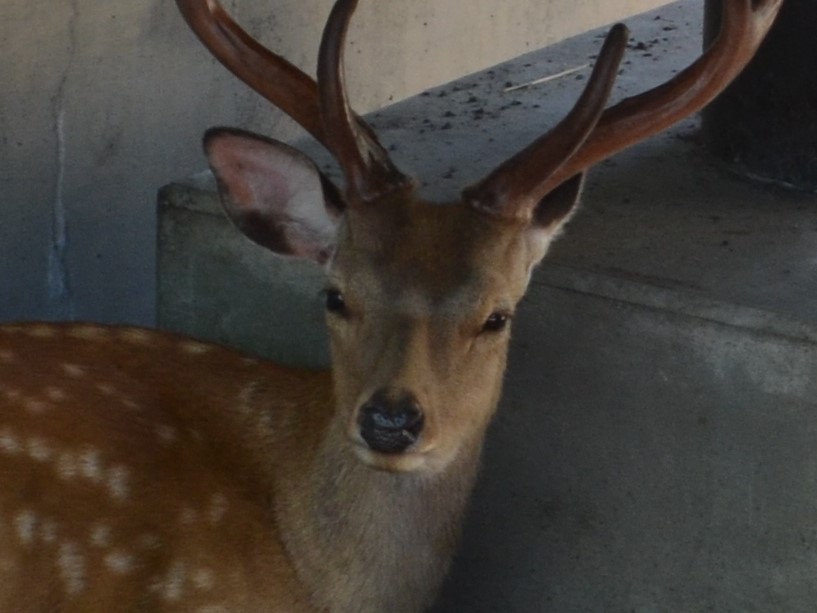 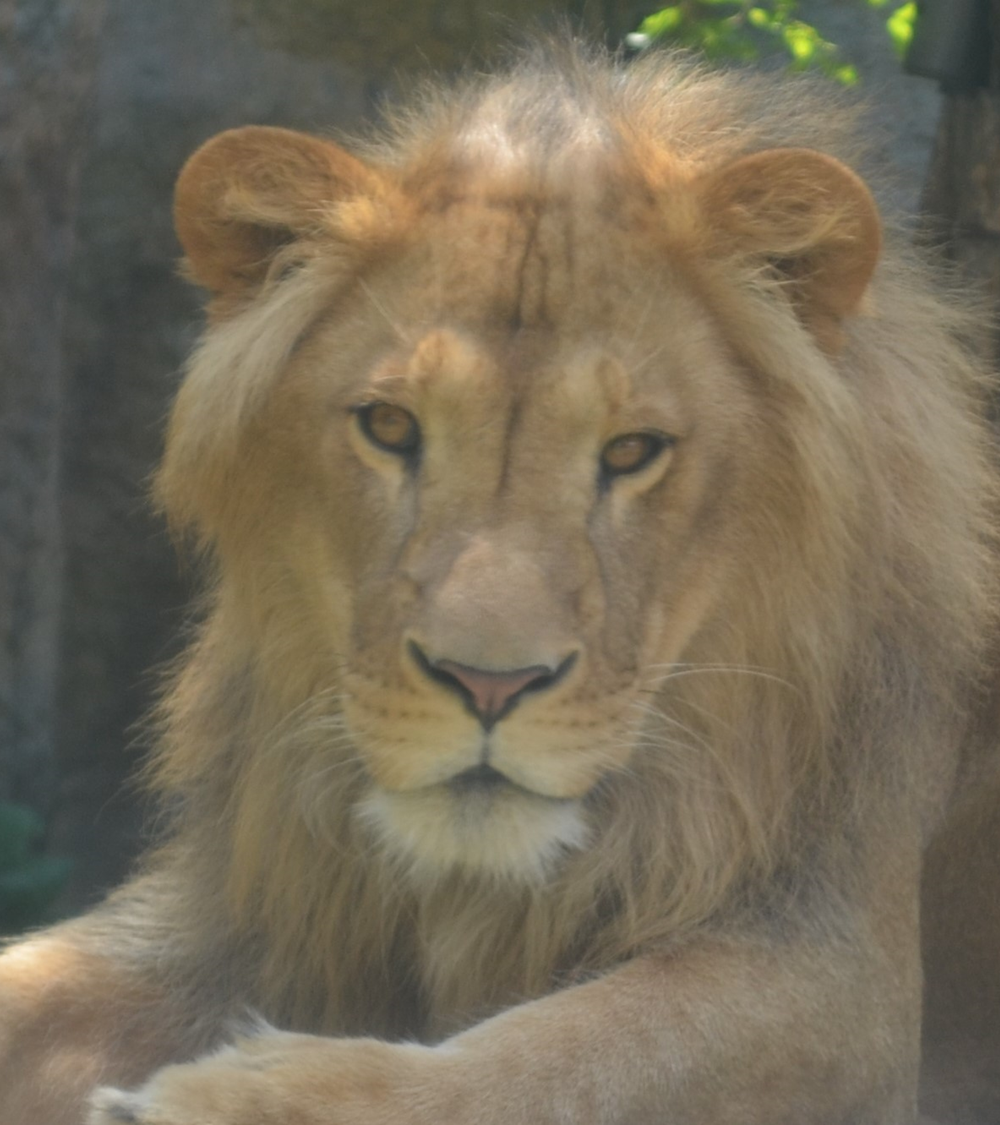 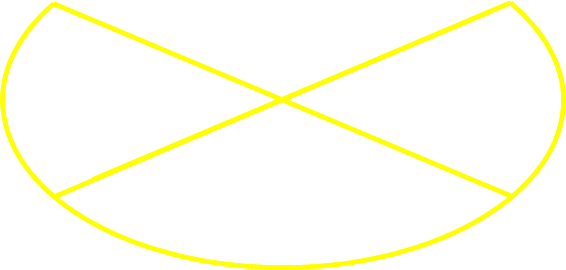 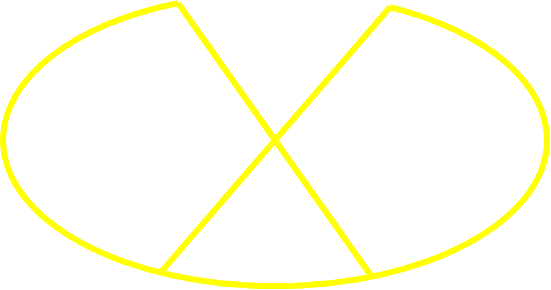 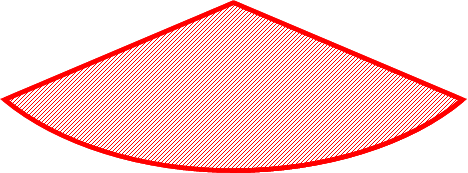 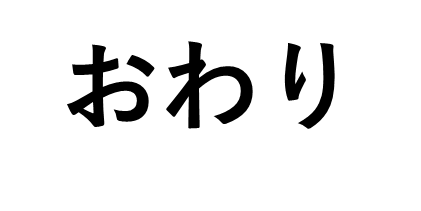